Классный час «Безопасность на зимних каникулах»
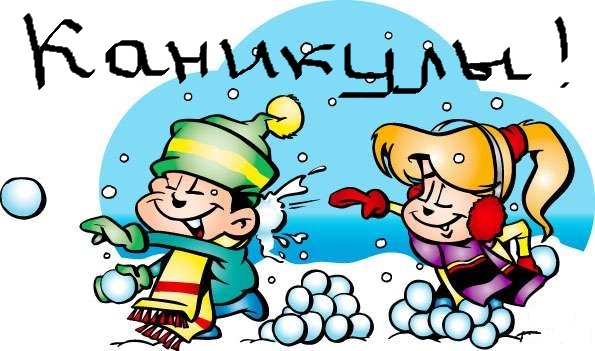 ГБПОУ РО «ГСТ»
Преподаватель: Гуцаленко С.П.
Безопасность на       зимних каникулах
Соблюдай правила пожарной безопасности и обращения с электроприборами 
Соблюдай правила поведения в общественных местах 
Соблюдай правила личной безопасности на улице 
 Соблюдай правила безопасности на льду 
Соблюдай правила безопасности при обращении с легковоспламеняющимися и взрывоопасными предметами, огнестрельным и холодным оружием, боеприпасами. 

 Остерегайся гололёда, во избежание падений и получения травм. 
Не ходи вблизи зданий, с крыш которых свисает снег и лёд.
Соблюдай правила пожарной безопасности и обращения с электроприборами
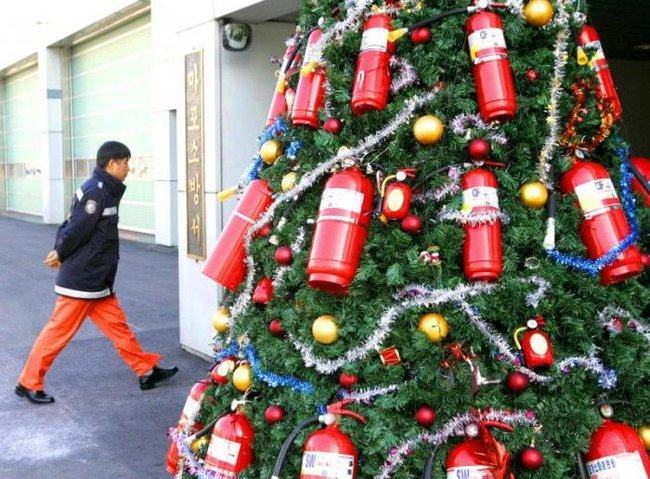 Фейерверк - в радость, а не на беду!
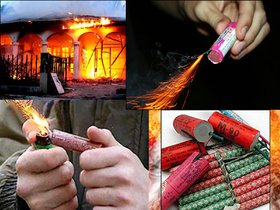 Соблюдай правила безопасности на льду
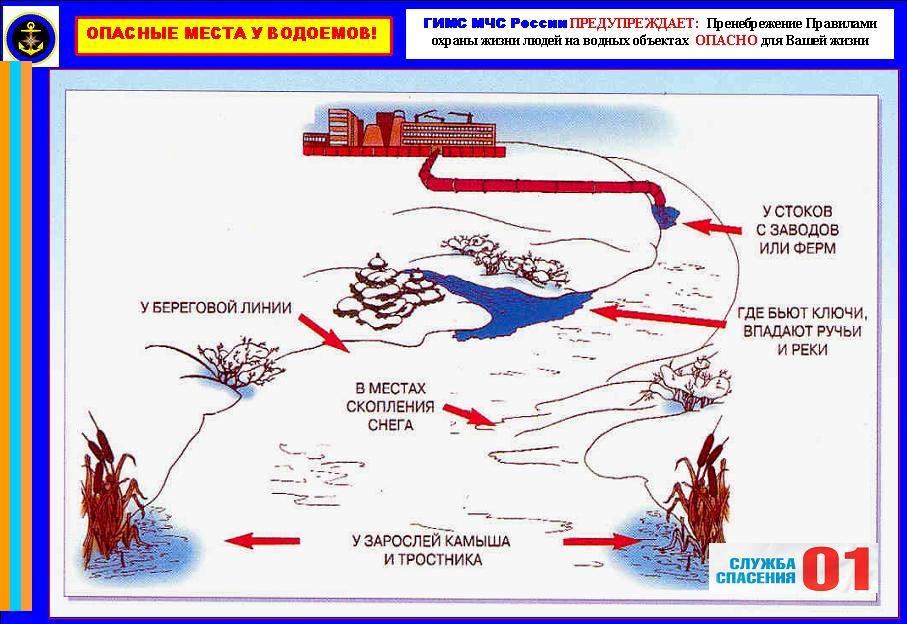 Чем опасна зимняя дорога?
Образованием ледяной корки на дороге
Образованием ледяной колеи на дороге
Образованием переметов на дороге
Тормозной путь автомобиля удлиняется
Водитель может не справиться с управлением автомобиля
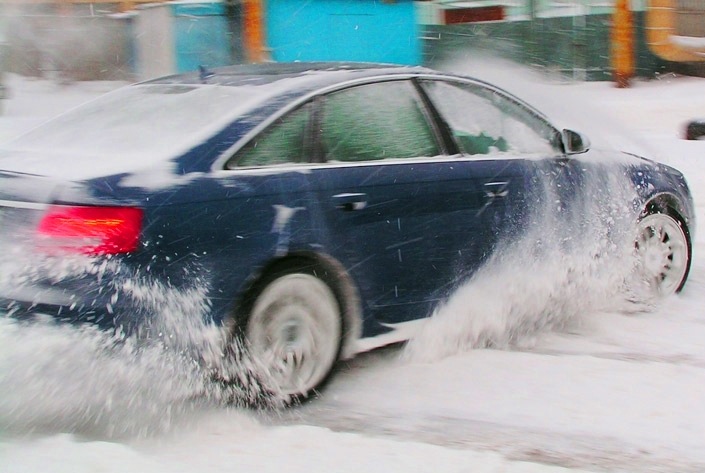 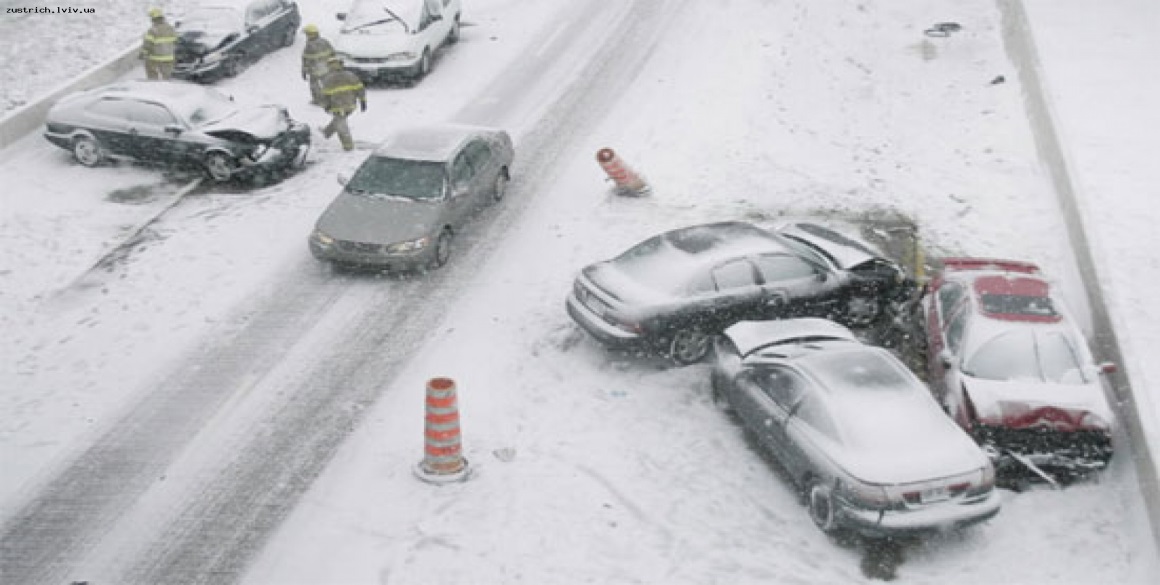 Остерегайся гололёда, во избежание падений и получения травм.
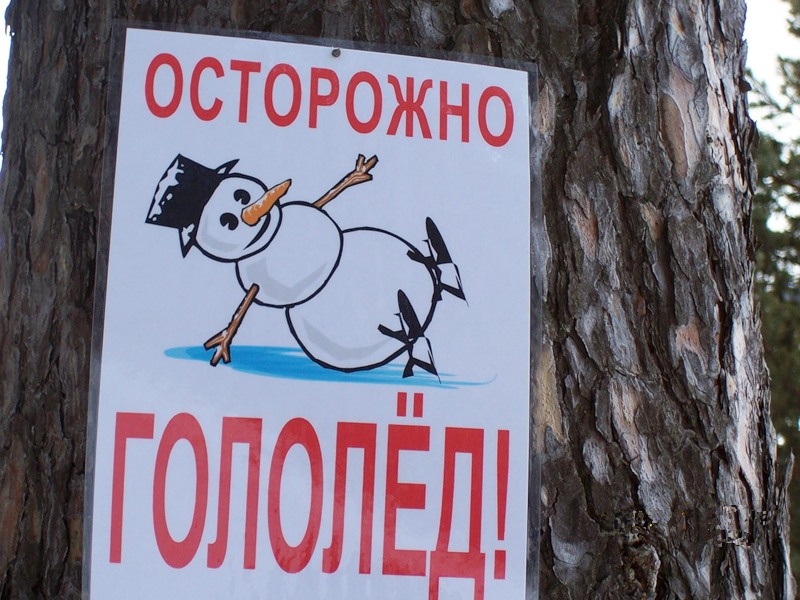 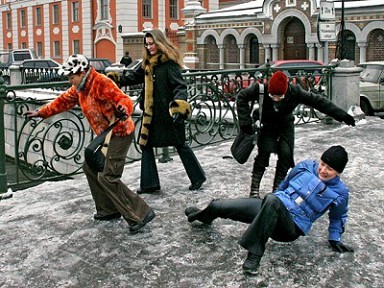 Не ходи вблизи зданий, с крыш которых свисает снег и лёд
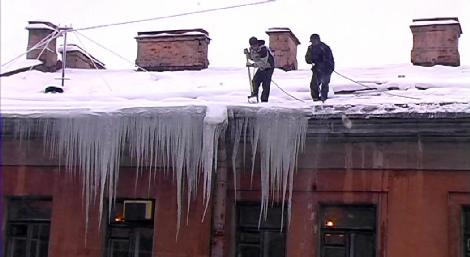 СОБЛЮДАЙ ПРАВИЛА БЕЗОПАСНОСТИ
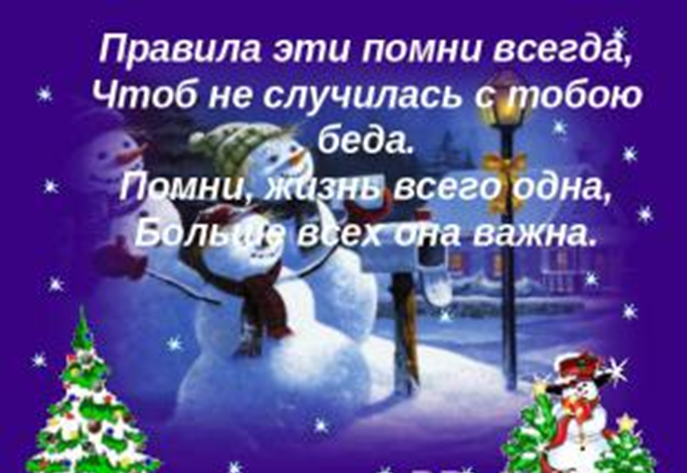